به نام خدا
Goldfrank's Toxicologic emergencies
Cyclic antidepressantsDr.Ali OstadiAssociate Professor of Forensic Medicine and ToxicologyFellowship of clinical toxicology &poisoningDepartment of Internal Medicine Tabriz University of Medical Sciences
Goldfrank's Toxicologic emergencies
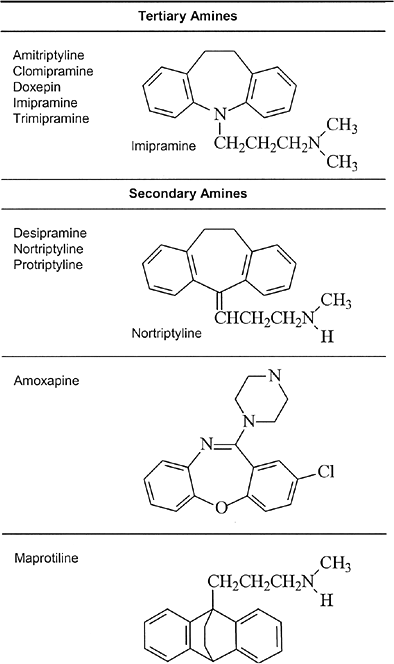 Goldfrank's Toxicologic emergencies
Dr.Ali OstadiAssociate Professor of Forensic Medicine and ToxicologyFellowship of clinical toxicology &poisoningDepartment of Internal Medicine Tabriz University of Medical Sciences
HISTORY AND EPIDEMIOLOGY used in the treatment of depression, neuropathic pain, migraines, enuresis,and attention deficit hyperactivity disorder. From the 1960s until the late 1980s,the tricyclic antidepressants (TCAs) represented the major pharmacologic treatmentfor depression in the United States.
Goldfrank's Toxicologic emergencies
PHARMACOLOGYinhibit the presynaptic reuptake ofnorepinephrine and/or serotonin and thus functionally increase the amount ofthese neurotransmitters at central nervous system (CNS) receptors.
Goldfrank's Toxicologic emergencies
• Inhibition of presynaptic neurotransmitter reuptake (norepinephrine and serotonin) • Blockade of cardiac fast sodium channels • Antagonism of central and peripheral muscarinic acetylcholine receptors • Antagonism of peripheral alpha-1 adrenergic receptors • Antagonism of histamine (H1) receptors • Antagonism of CNS gamma-aminobutyric acid (GABA) A receptors
Goldfrank's Toxicologic emergencies
PHARMACOKINETICS AND TOXICOKINETICSrapidly and almost completely absorbed from the gastrointestinaltract, with peak concentrations 2–8 hours after administration of atherapeutic dose
Goldfrank's Toxicologic emergencies
Elimination half-lives for therapeutic doses of CAs vary from 7–58 hours (54–92 hours for protriptyline), with even longer half-lives in the elderly. Finally, lessthan 5% of CAs are excreted by the kidney unchanged
Goldfrank's Toxicologic emergencies
Highly lipophilicReadily crosses blood-brain barrierPeak levels occur 2-6 hours post ingestionDecreased gut motility may prolong absorptionHighly protein boundTissue levels up to 100 times plasma levelOnly 1-2% total-body TCA in plasma
Goldfrank's Toxicologic emergencies
Hemodialysis, hemoperfusion and forced diuresis are ineffectiveHepatic metabolizationRenal excretionMost have active metabolitesToxicity from tertiary TCA’s last longer than secondary TCA’sHalf lifeTherapeutic: on average 24 hoursOverdose: up to 72 hours
Goldfrank's Toxicologic emergencies
PATHOPHYSIOLOGYThe CAs block the rapid inward movement of sodium ions into the fast sodium channel
Goldfrank's Toxicologic emergencies
All TCA’s structurally similarMany have active metabolitesMultiple toxicologic effects     Antihistaminic		     Anticholinergic     α adrenergic blockade	     Sodium channel blockage     GABA-A receptor antagonist
Goldfrank's Toxicologic emergencies
Antihistamine EffectsPotent inhibitors of histamine receptorsManifested as CNS sedationAnticholinergic EffectsDue to antimuscarinic receptor blockade▪ Dilated pupils	▪ Blurred vision	▪ Dry skin▪ Tachycardia	▪ Hypertension	▪ Hyperthermia▪ Urinary retention	▪ Ileus			▪ Dry mouth▪ Agitation		▪ Delirium		▪ Confusion▪ Hallucinations	▪ Slurred speech	▪ Coma
Goldfrank's Toxicologic emergencies
α-Adrenergic Receptor AntagonismInhibits both central and peripheral receptorsGreater affinity for α1No β-blockade Effects - Sedation	  - Orthostatic hypotensio  - Pupillary constriction▪ Usually negated by antimuscarinic effect
Goldfrank's Toxicologic emergencies
Amine Uptake InhibitionMechanism by which TCA’s are efficacious in depressionIn overdose likely produces early sympathomimetic effects including some dysrhythmias
Goldfrank's Toxicologic emergencies
Sodium Channel BlockadeQuinidine-like effectSingle-most important factor relating to mortality in TCA toxicityInhibits fast sodium channels in His-Purkinje cellsImpairs sodium entry into myocardial cellsProlongs depolarization (Phase 0), decreases contractilityMore pronounced effects with rapid heart rates, hyponatremia and acidosis
Goldfrank's Toxicologic emergencies
Sodium Channel BlockadeProlonged PRWidens QRSRight axis deviation	- Manifested by terminal R-wave in aVR and S-wave in IBradycardia	- May be attenuated by antimuscarinic effect	- Indicates profound sodium channel blockade
Goldfrank's Toxicologic emergencies
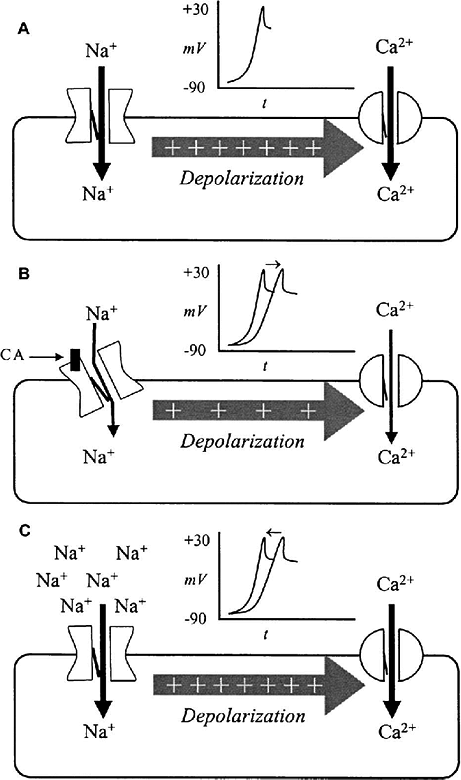 Goldfrank's Toxicologic emergencies
GABA-A Receptor AntagonistMajor cause of seizure in TCA toxicity
Goldfrank's Toxicologic emergencies
Potassium Channel BlockadePrevents efflux during repolarizationQT interval prolongationMore pronounced with bradycardiaTachycardia prevents severe QT prolongationTorsades de pointes may develop, but is rare in TCA toxicity
Goldfrank's Toxicologic emergencies
CLINICAL MANIFESTATIONS OF TOXICITY
Goldfrank's Toxicologic emergencies
Acute Cardiovascular Toxicityprolongation of the QRScomplex duration and rightward shift of the terminal 40-msec QRS axis(T40-ms) PR, QRS, and QTc
Goldfrank's Toxicologic emergencies
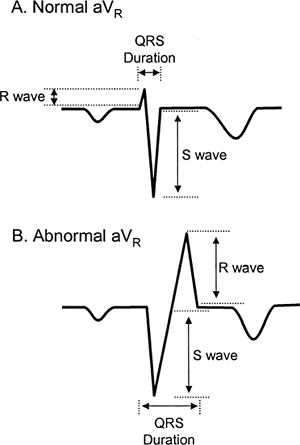 Goldfrank's Toxicologic emergencies
Acute Central Nervous System ToxicitySeizures and altered mental status Delirium, disorientation, agitation, and/or psychoticbehavior with hallucinations
Goldfrank's Toxicologic emergencies
Anticholinergic and Other Clinical ToxicityPupils may be dilated dry mouth, dry flushed skin, hyperthermia, urinary retention,and ileus.
Goldfrank's Toxicologic emergencies
DIAGNOSTIC TESTING
Goldfrank's Toxicologic emergencies
ElectrocardiogramQRS interval of 100msec or longer, 33% develop seizures. When the QRS duration prolongs to 160msec, there is a 50% incidence of ventricular dysrhythmias
Goldfrank's Toxicologic emergencies
The QRS complex is prolonged with delayed right ventricular activation and intraventricular conduction delay, which results in rightward shift in the terminal 40 msec frontal plane QRS vector. In qualitative terms, this shift manifests as a deep, slurred S wave in leads I and AVL, and an R wave in lead AVR (blue arrows).
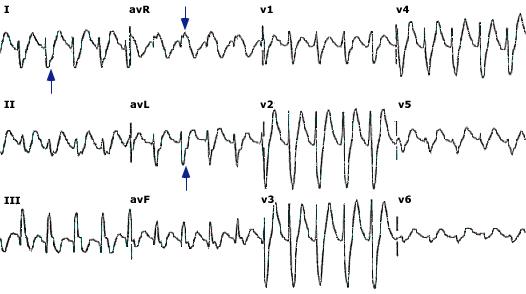 Goldfrank's Toxicologic emergencies
Following treatment with sodium bicarbonate, the intraventricular conduction delay resolves, and the QRS complex duration and morphology return to normal.
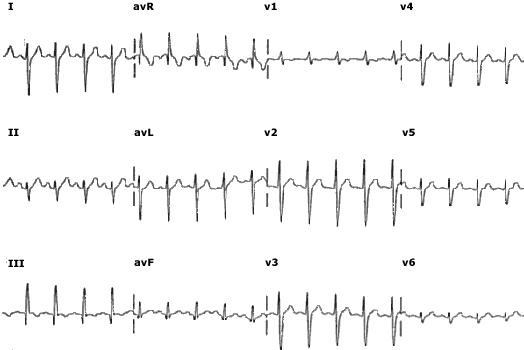 Goldfrank's Toxicologic emergencies
Laboratory
Goldfrank's Toxicologic emergencies
MANAGEMENTintubation cardiac monitor, intravenous access12-lead ECG
Goldfrank's Toxicologic emergencies
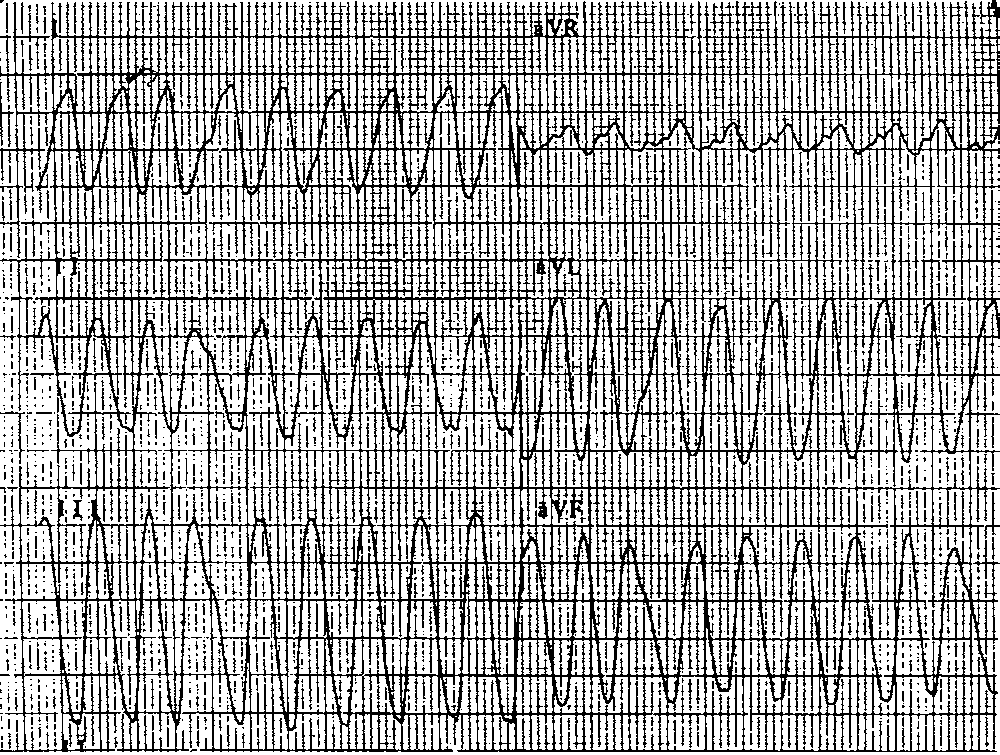 Goldfrank's Toxicologic emergencies
Gastrointestinal DecontaminationInduction of emesis is contraindicated. Orogastric lavage should be consideredActivated charcoal
Goldfrank's Toxicologic emergencies
Wide-Complex Dysrhythmias, Conduction Delays, and/or Hypotensionserum alkalinizationsodium bicarbonatehypertonic sodium chloride hyperventilation
Goldfrank's Toxicologic emergencies
sodium bicarbonate 1-2  mEq/kg   Three 50-mL ampules should be placed in 1 L of 5% dextrose in water (D5W) and run at twice maintenance
Goldfrank's Toxicologic emergencies
Antidysrhythmic Therapylidocaine class IA (quinidine, procainamide, disopyramide, and moricizine) andclass IC (flecainide, propafenone) antidysrhythmics are absolutely contraindicated
Goldfrank's Toxicologic emergencies
Hypotensionisotonic salineinotropic vasopressor
Goldfrank's Toxicologic emergencies
Central Nervous System Toxicityflumazenil physostigmine Seizures Recurrent seizures, prolonged seizuresBenzodiazepines barbiturates or propofol
Goldfrank's Toxicologic emergencies
Enhanced Eliminationmultiple doses of activated charcoal
Goldfrank's Toxicologic emergencies
Hospital Admission Criteria
Goldfrank's Toxicologic emergencies
?
Goldfrank's Toxicologic emergencies
Dr.Ali OstadiAssociate Professor of Forensic Medicine and ToxicologyFellowship of clinical toxicology &poisoningDepartment of Internal Medicine Tabriz University of Medical Sciences
END
Goldfrank's Toxicologic emergencies
Dr.Ali OstadiAssociate Professor of Forensic Medicine and ToxicologyFellowship of clinical toxicology &poisoningDepartment of Internal Medicine Tabriz University of Medical Sciences